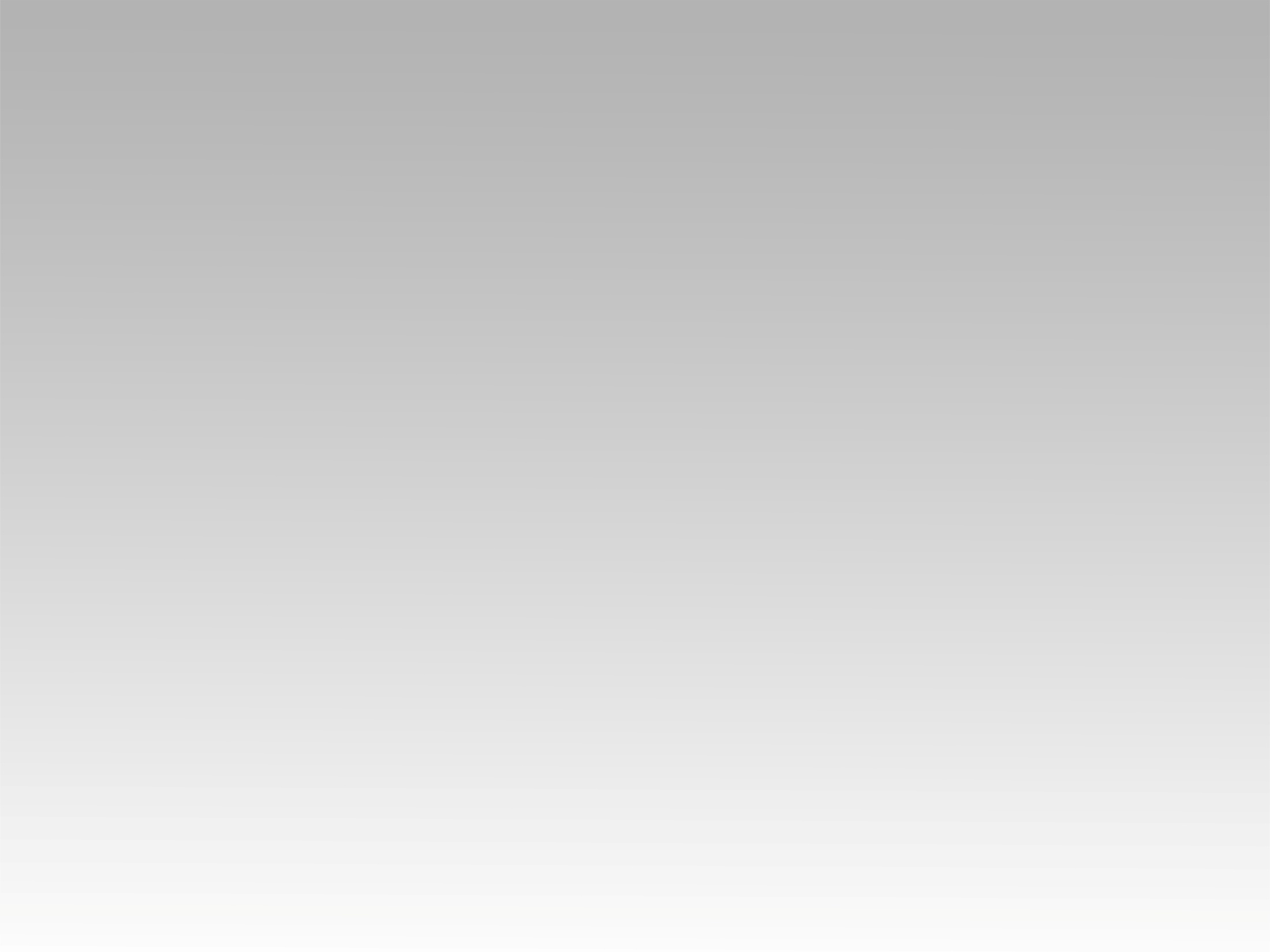 تـرنيــمة
مش راح نسكت
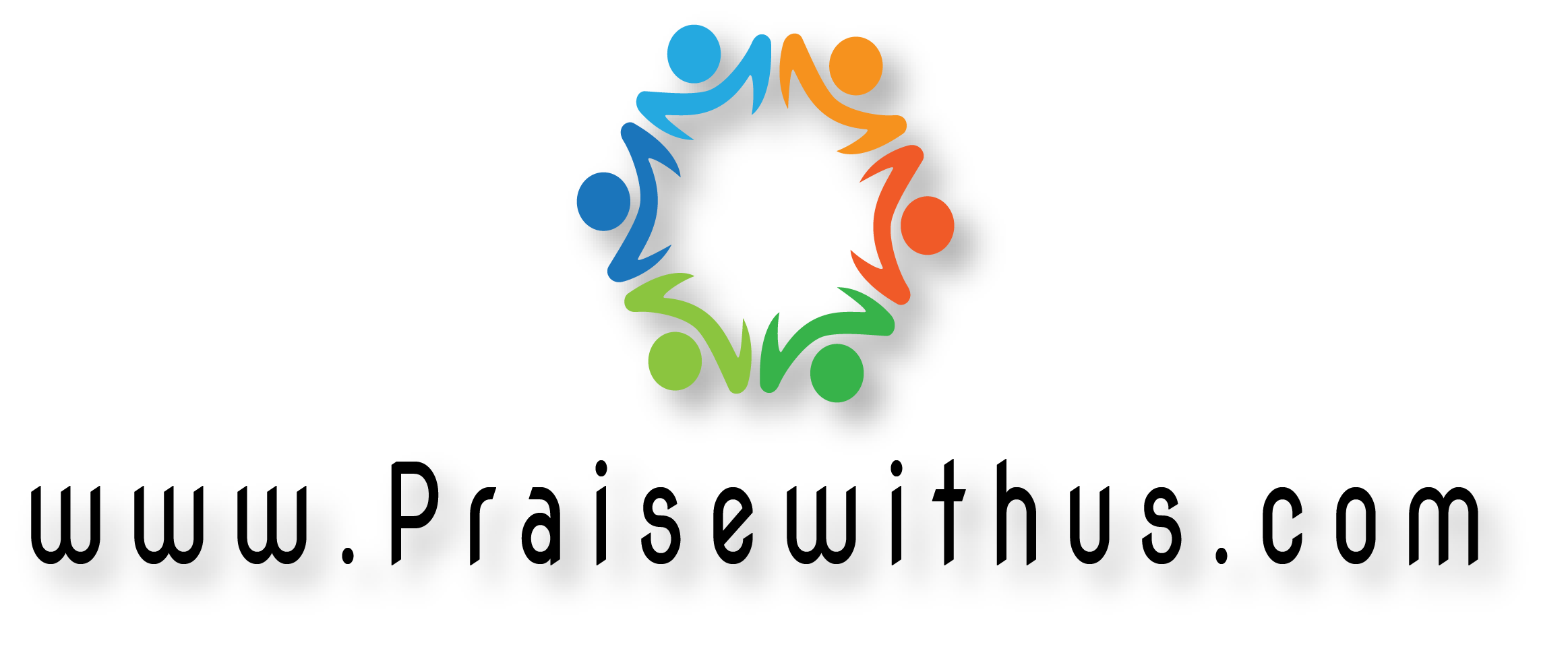 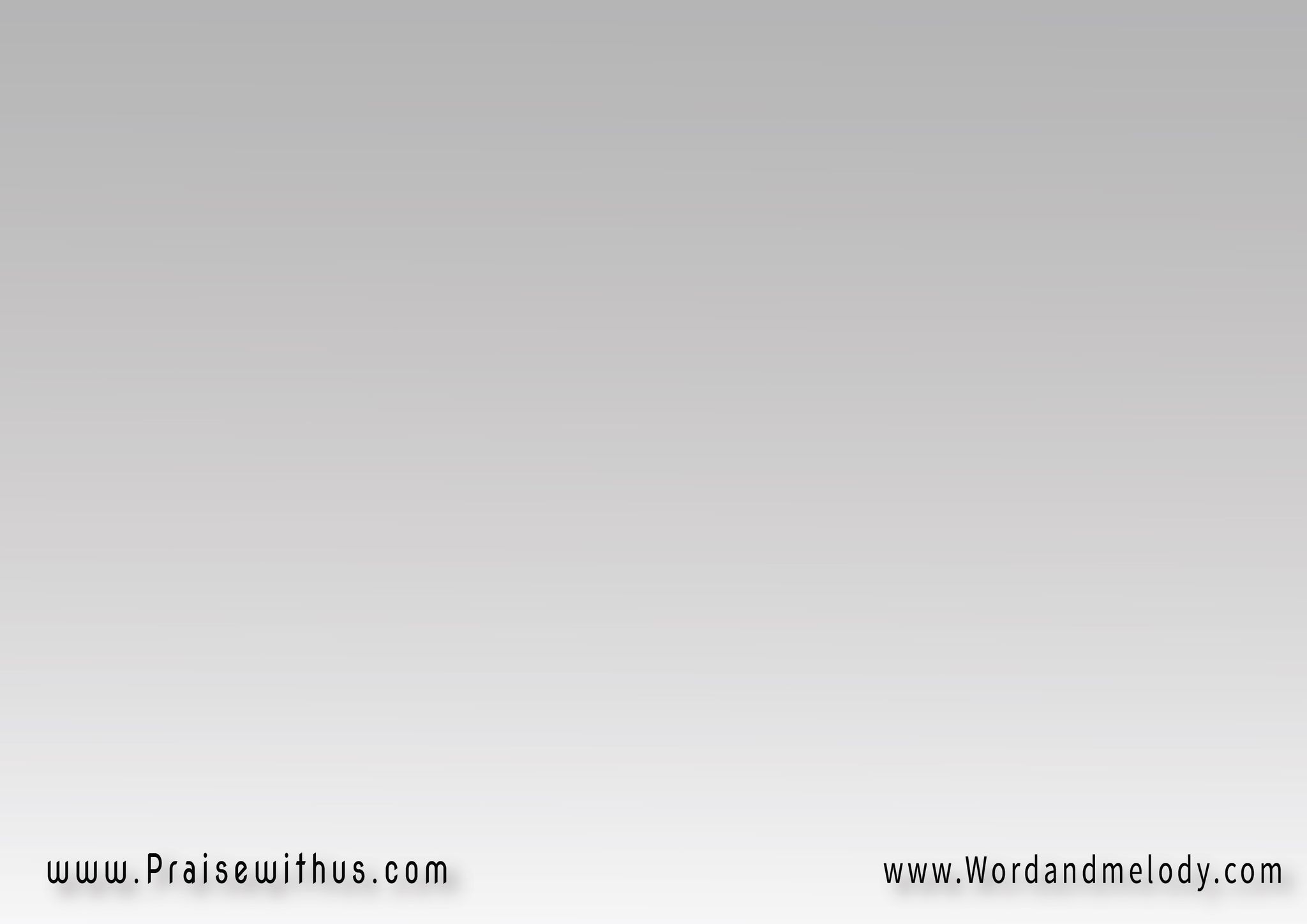 1-
مش راح نسكت وهانتكلم
راح نعلن مين هو يسوع
وبتسبيحنا الكل يسلم
إن الأرض دي ملك يسوع
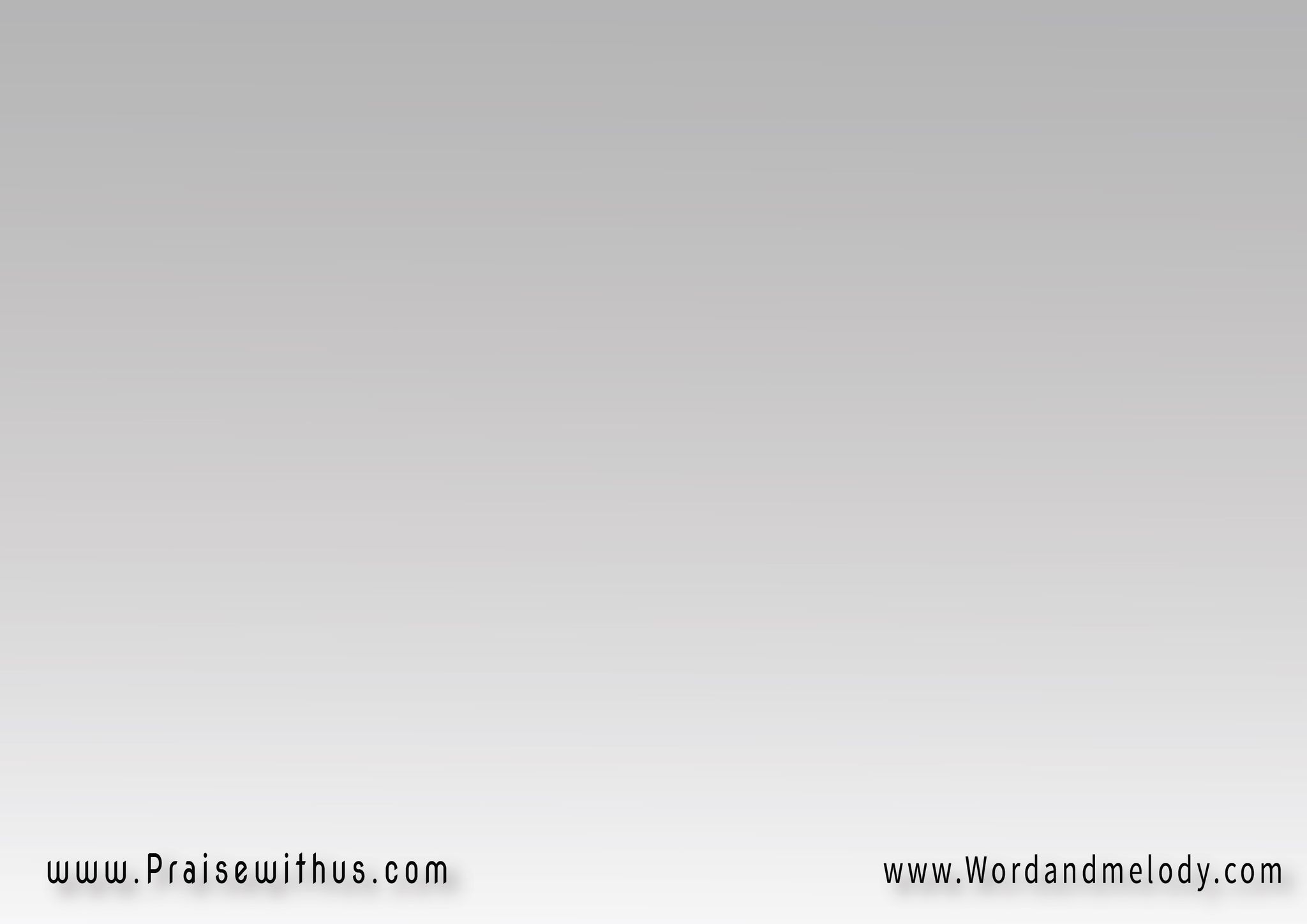 القرار: 
اسمح ربي واملك فيناوفي تسبيحنا اسكن يا مهوبإعلن قوة ملكك بيناقوة دمك والمصلوب
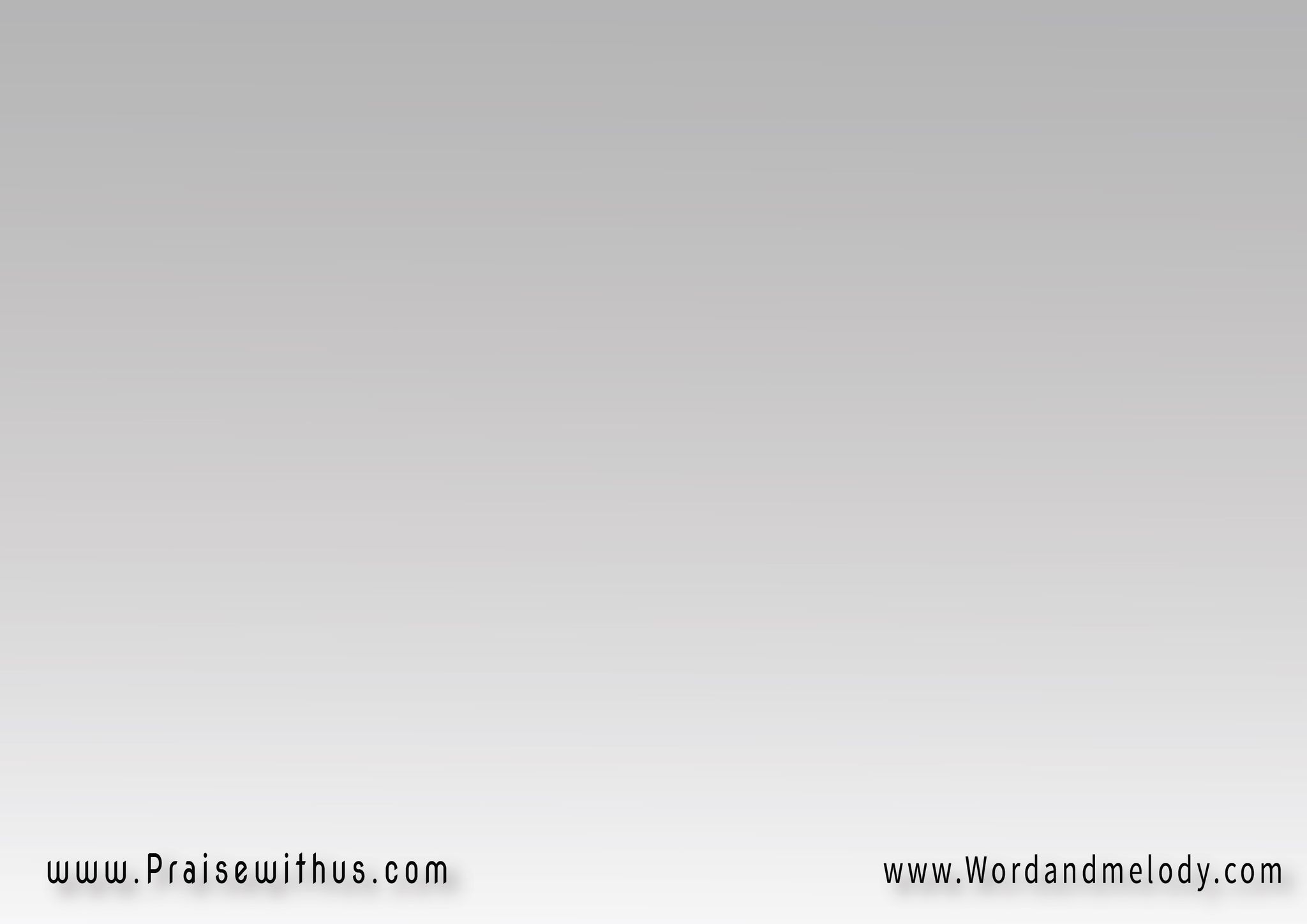 2-
إنت يا رب فيك كفايتنا
إنت مسيحنا ملك الكون
إنت هدفنا وكل غايتنا
مهما قابلنا معاك هايهون
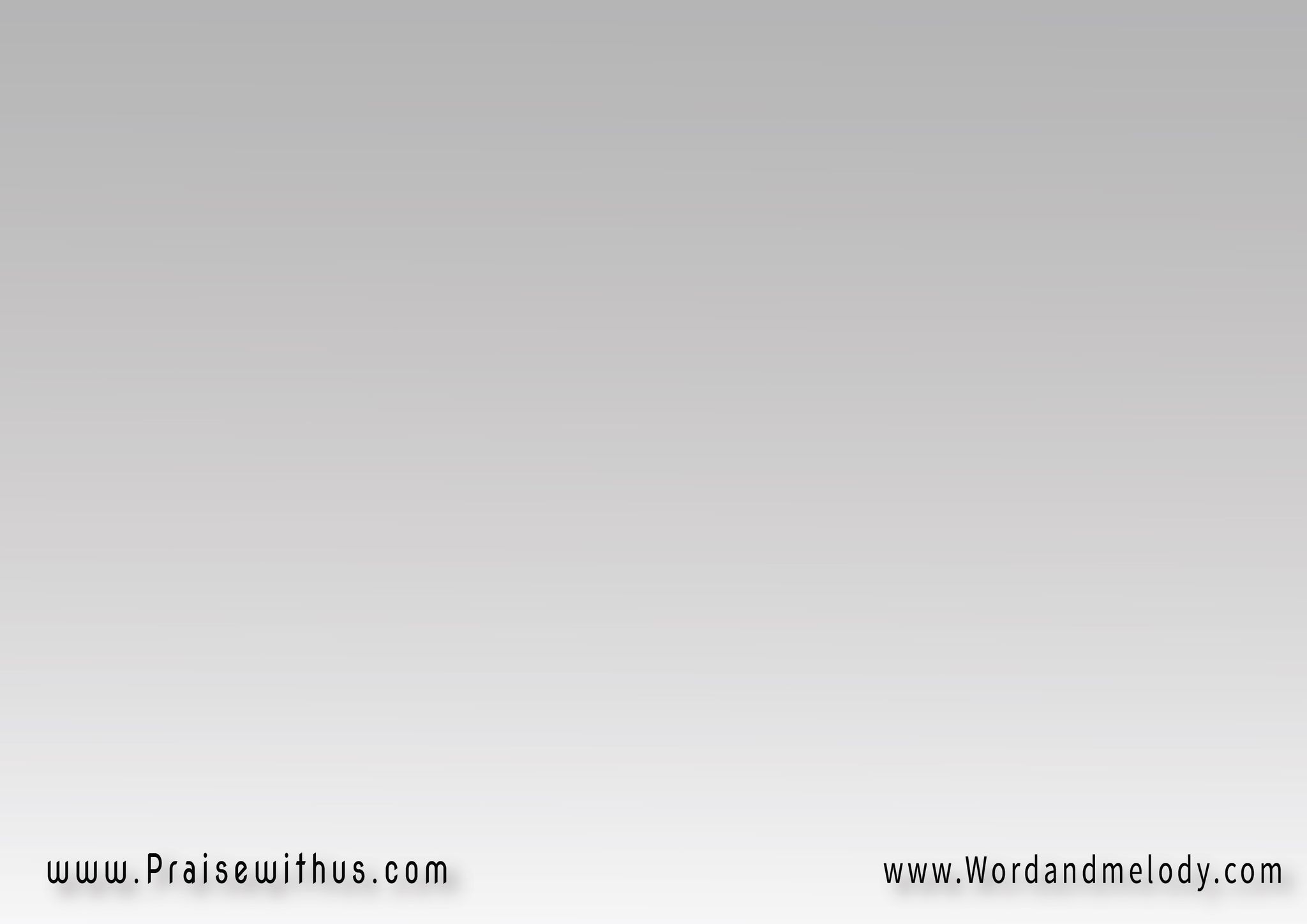 القرار: 
اسمح ربي واملك فيناوفي تسبيحنا اسكن يا مهوبإعلن قوة ملكك بيناقوة دمك والمصلوب
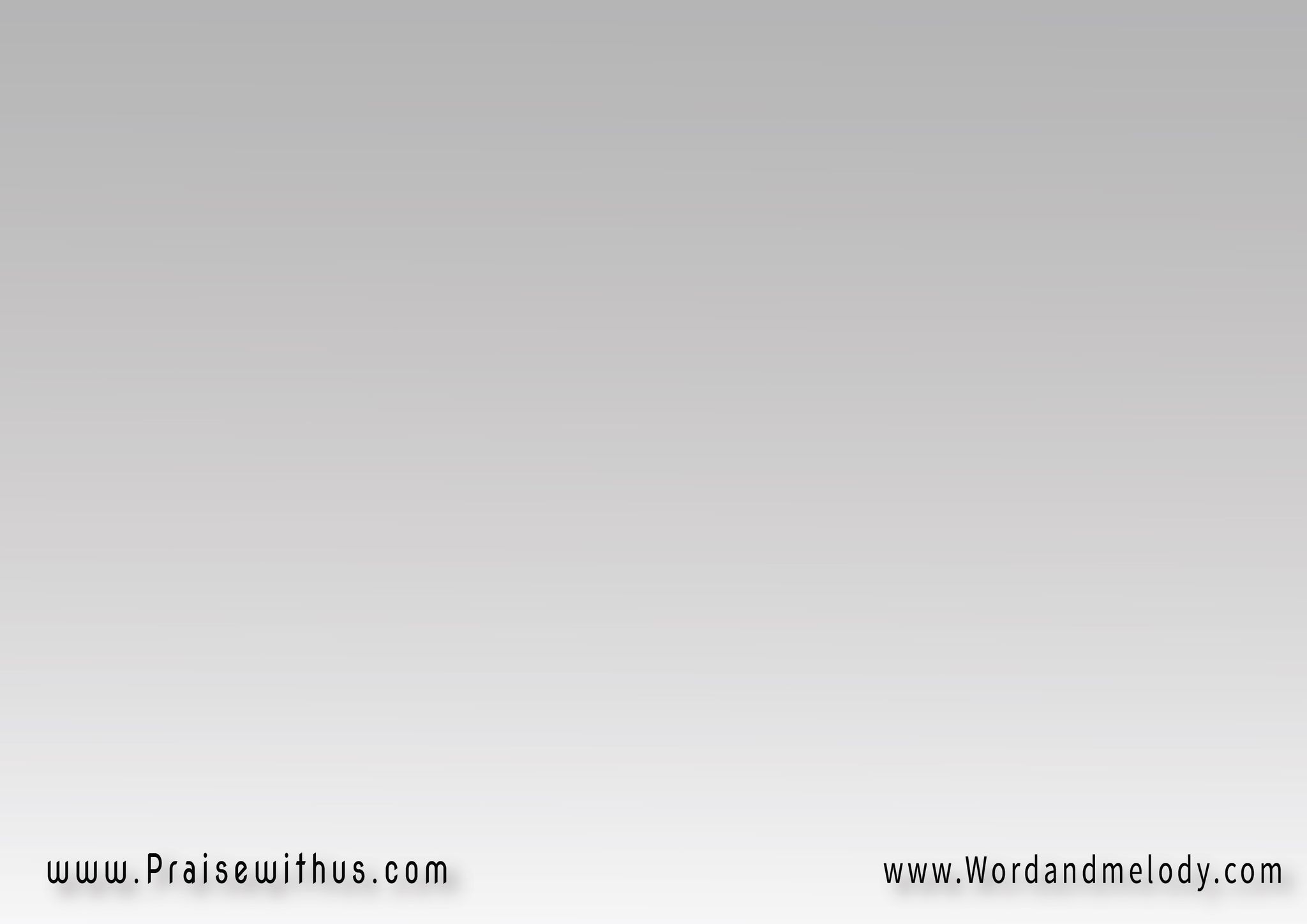 3-
راح نعلن إنك يا قائدنا
في حروبنا غالب وقدير
مش ممكن يقدر يغلبنا
إبليس مهما حاربنا كتير
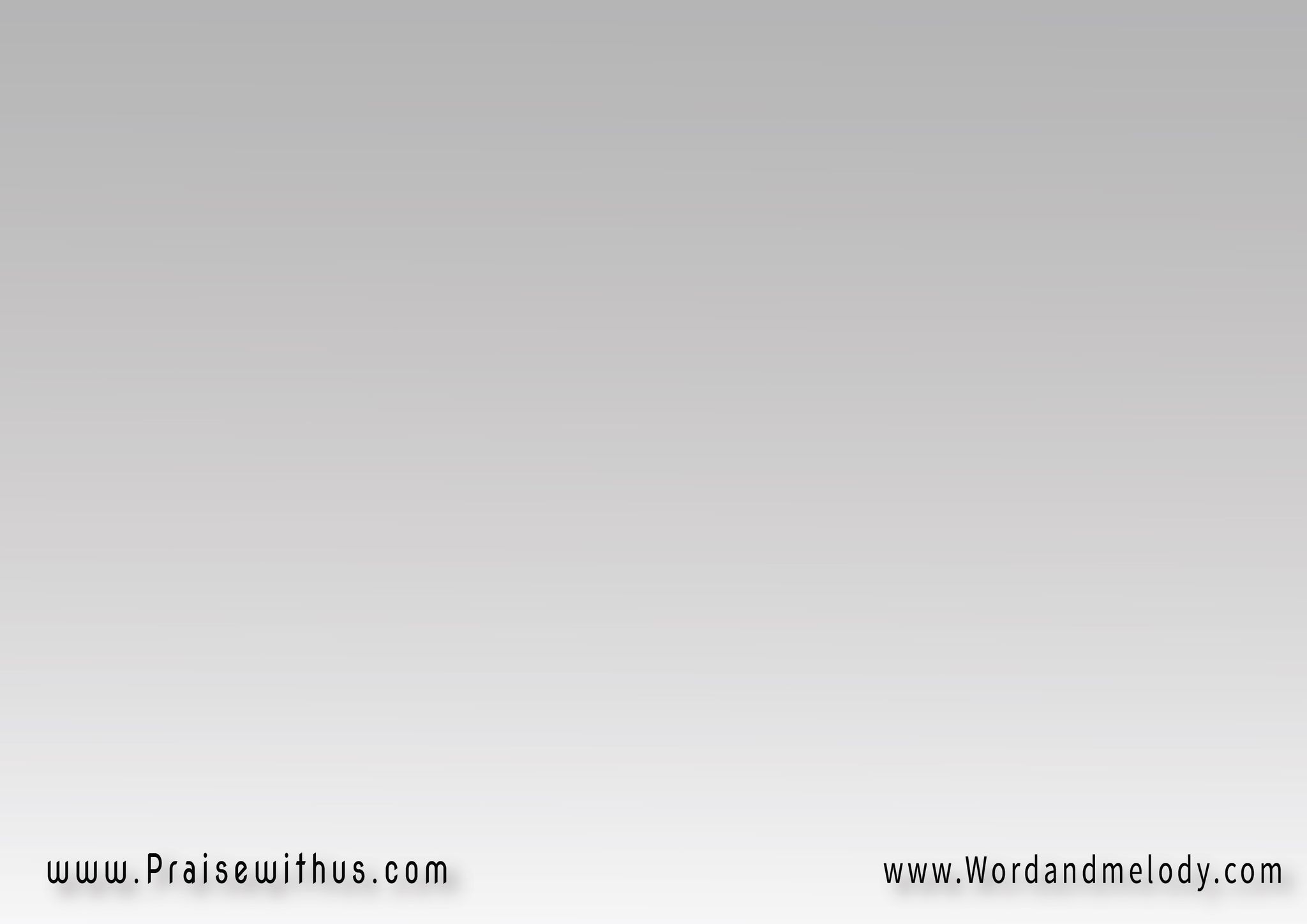 القرار: 
اسمح ربي واملك فيناوفي تسبيحنا اسكن يا مهوبإعلن قوة ملكك بيناقوة دمك والمصلوب
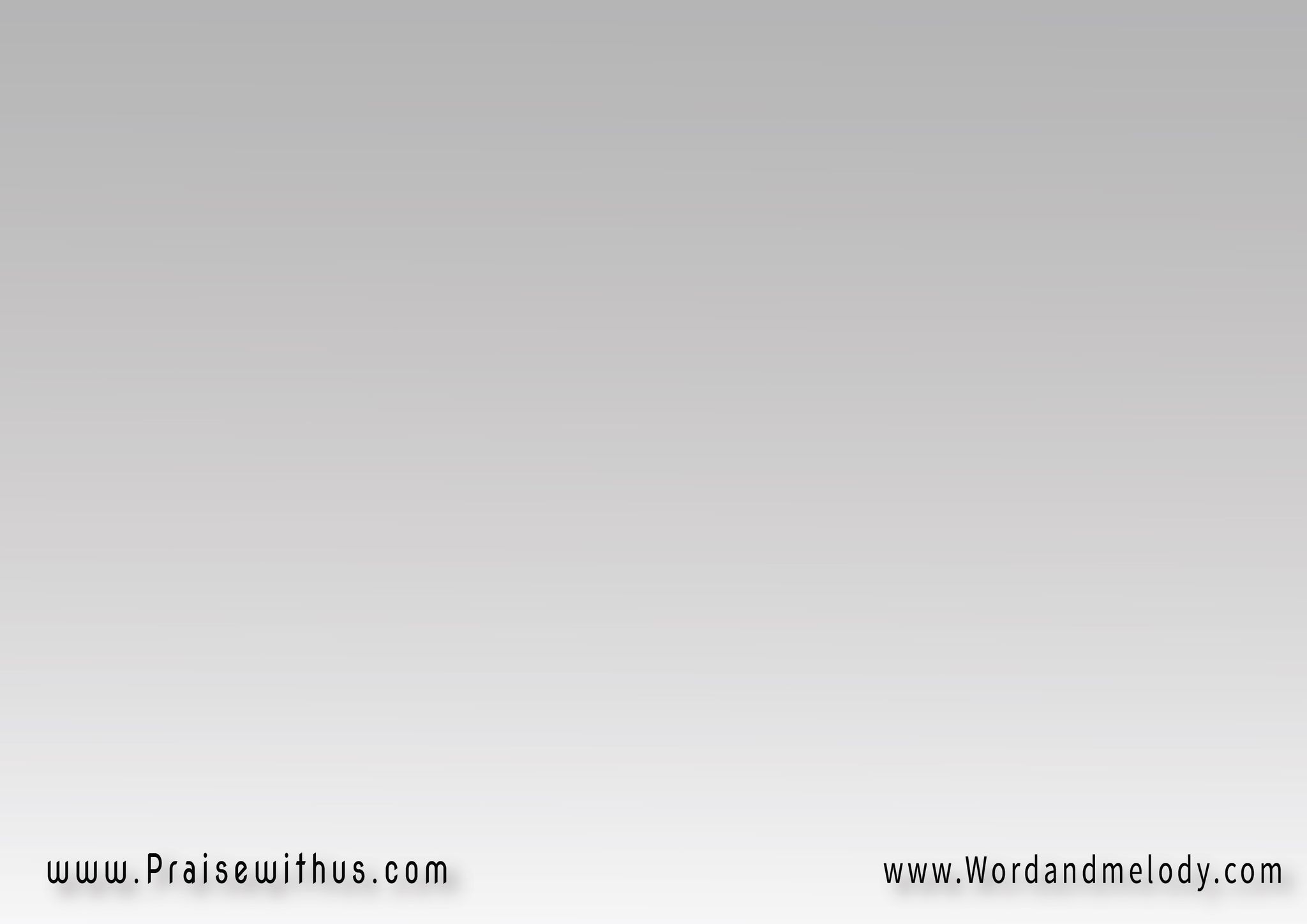 4-
راح نهتف ونغني أغاني
نفرح بيك والفرح يدوم
نفرح بيك يا إلهنا الغالي
نعلن نصرنا بيك اليوم
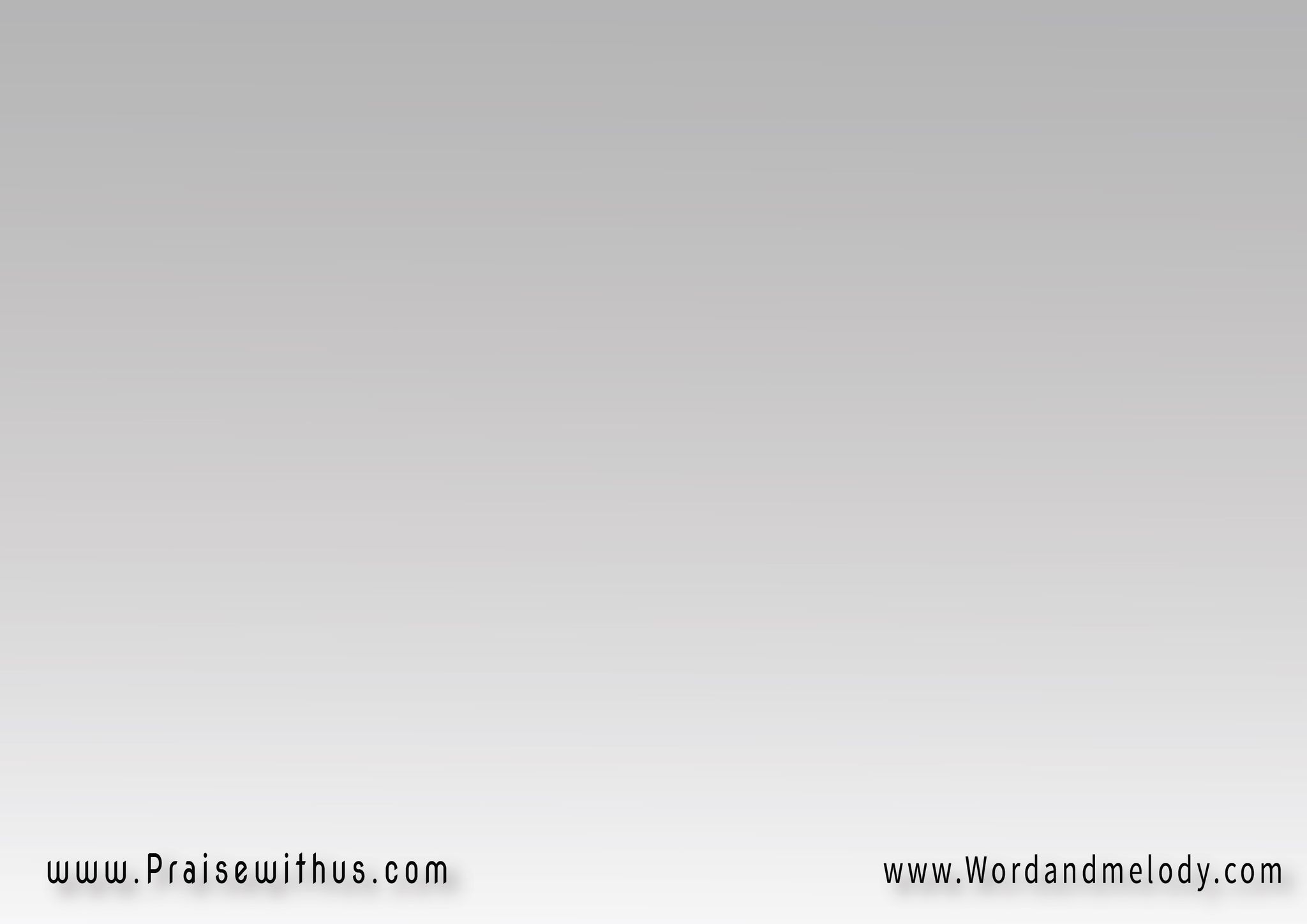 القرار: 
اسمح ربي واملك فيناوفي تسبيحنا اسكن يا مهوبإعلن قوة ملكك بيناقوة دمك والمصلوب
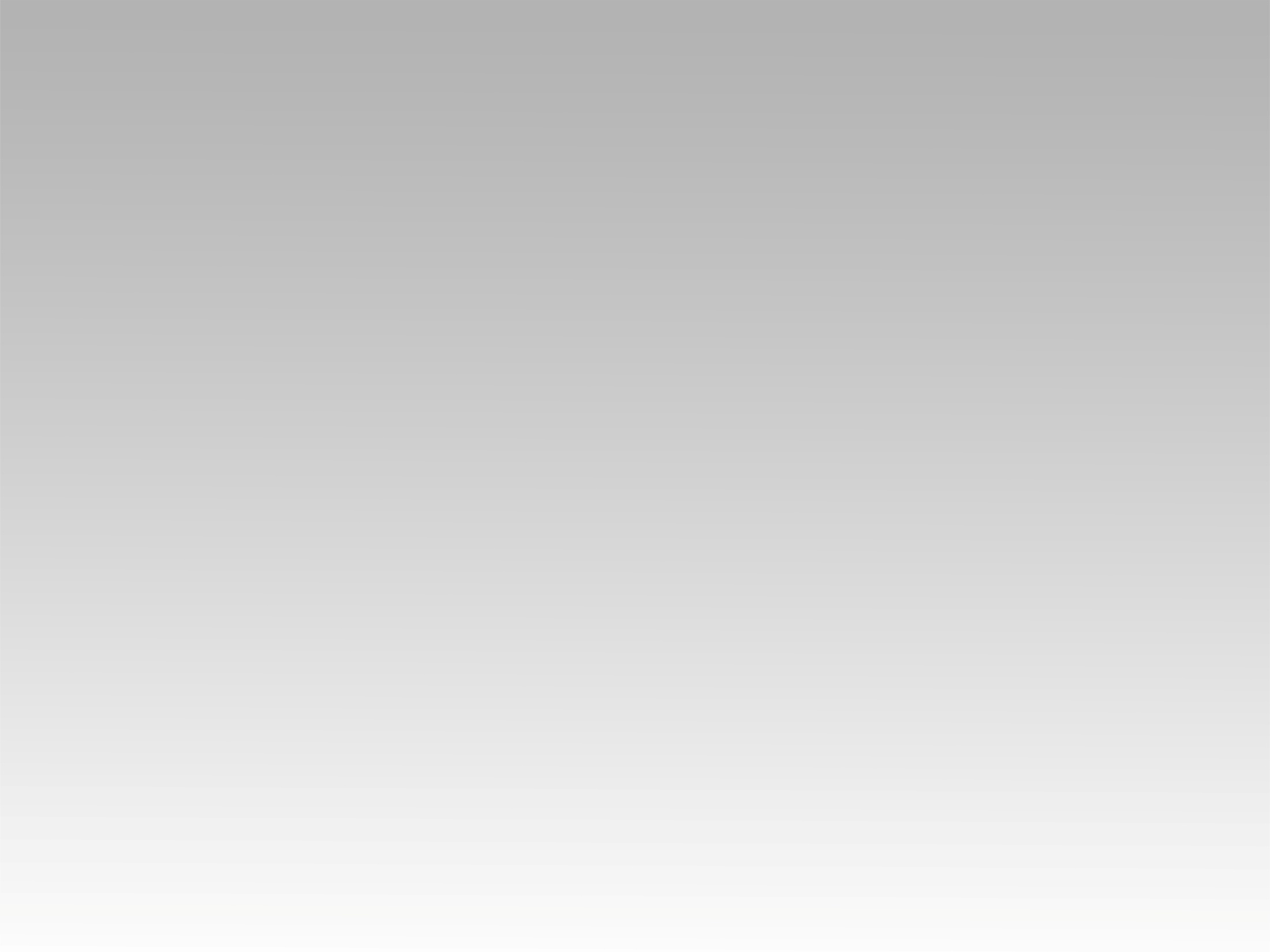 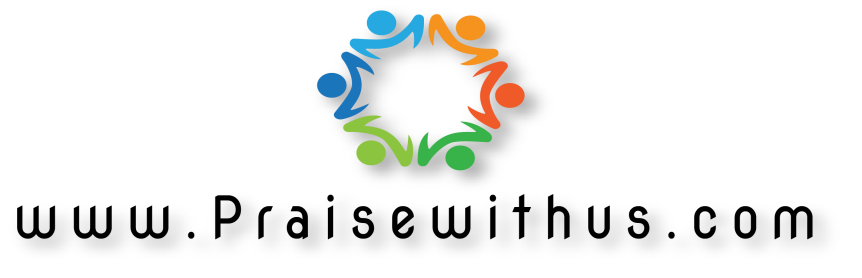